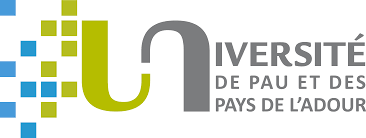 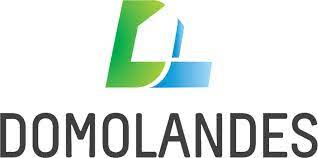 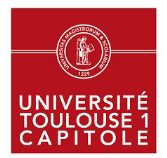 Eco Floc
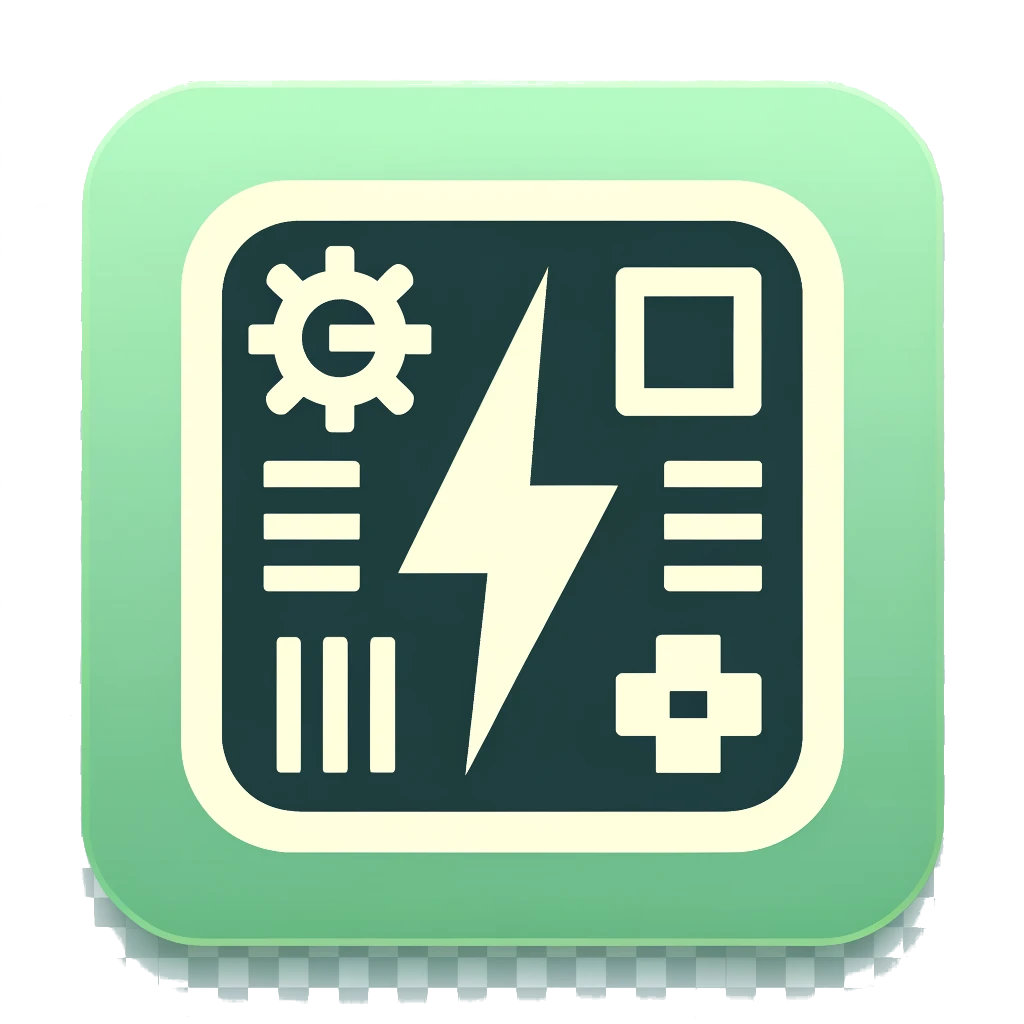 LIUPPA 
Computer Science Research Lab, University of Pau, France
Philippe ROOSE
REUNIÓN DE XXIV ANIVERSARIO
ASOCIACIÓN VENEZOLANA DE GESTIÓN DE INVESTIGACIÓN Y DESARROLLO AVEGID 
ASOCIACIÓN INTERNACIONAL DE GESTIÓN DE INVESTIGACIÓN Y DESARROLLO 
AIGID
1
Context
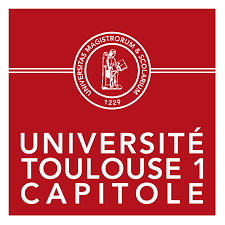 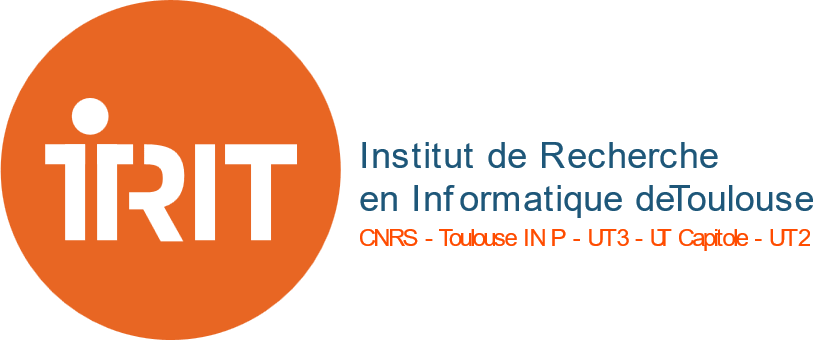 Cátedra industrial «  bienestar y envejecimiento saludable »
LIUPPA : 3 personas
IRIT : 2 personas
Domolandes : 1 Postdoc + 1 a venir
3 PhD (con 2 PhD entre el Lab/Empresa)
Ecoresponsible Data management & analysis
Ecoresponsible Data Lake
Well being and well aging semantic trajectories


Inicia en 09/2022 (por 5 years)
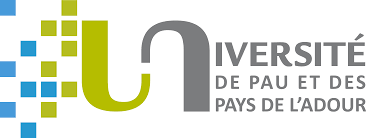 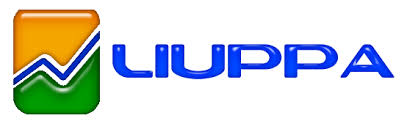 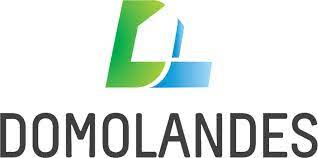 2
El Consumo Digital
Consumo Digital
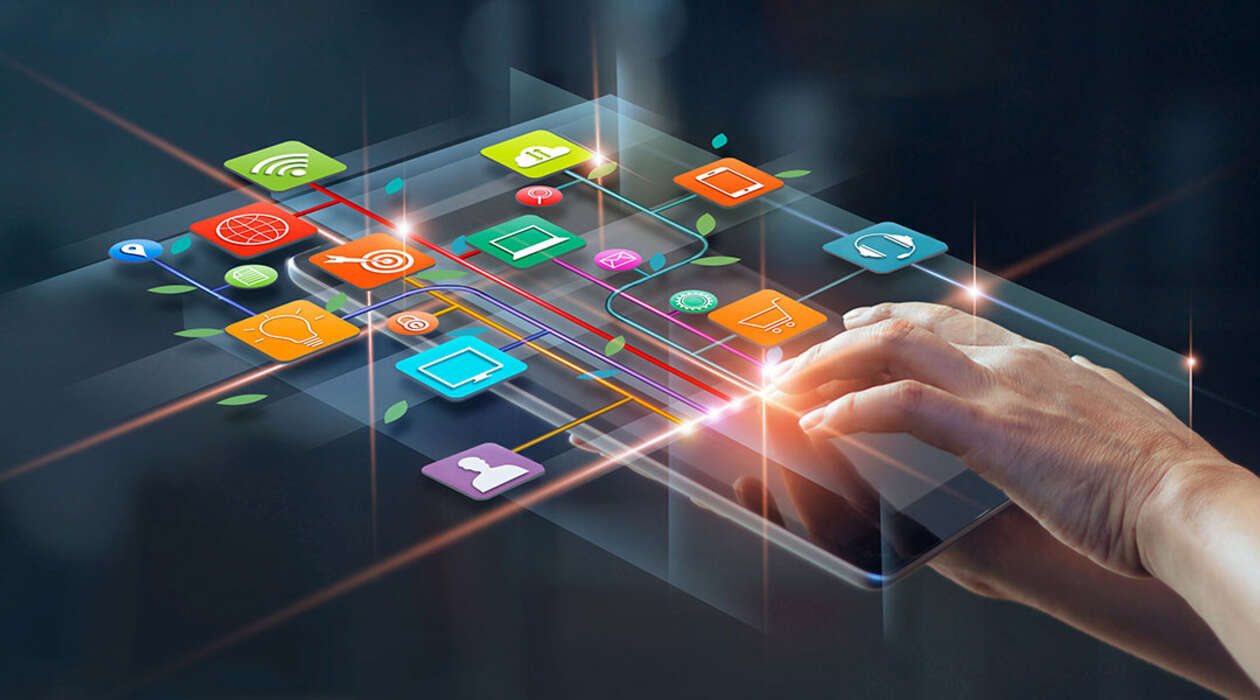 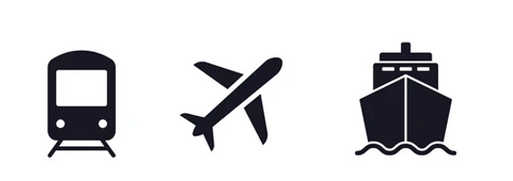 VS
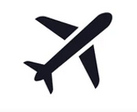 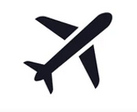 3
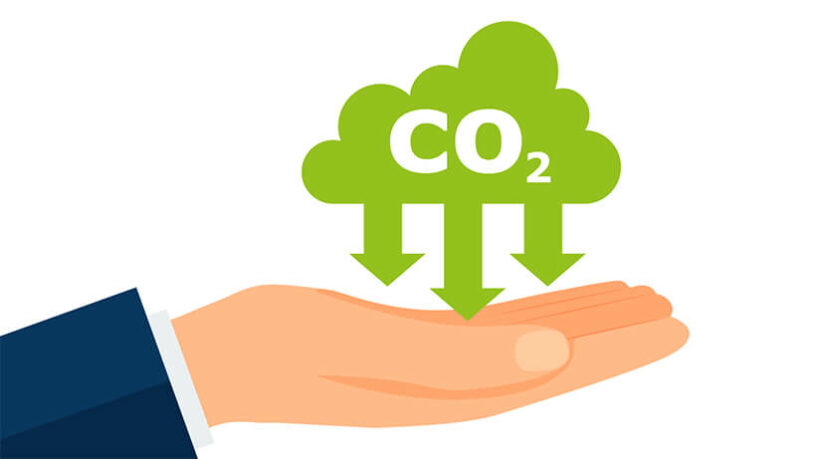 ¿Cómo reducir las emisiones de carbono de las aplicaciones informáticas?
Sabemos cómo consumir un PC, un servidor, un centro de datos...

Pero... para ser más finos, no sabemos cómo consumir una aplicación
Excepto los que utilizan EcoFloc.
Mientras que ni siquiera sabemos cómo consumen y por qué ?
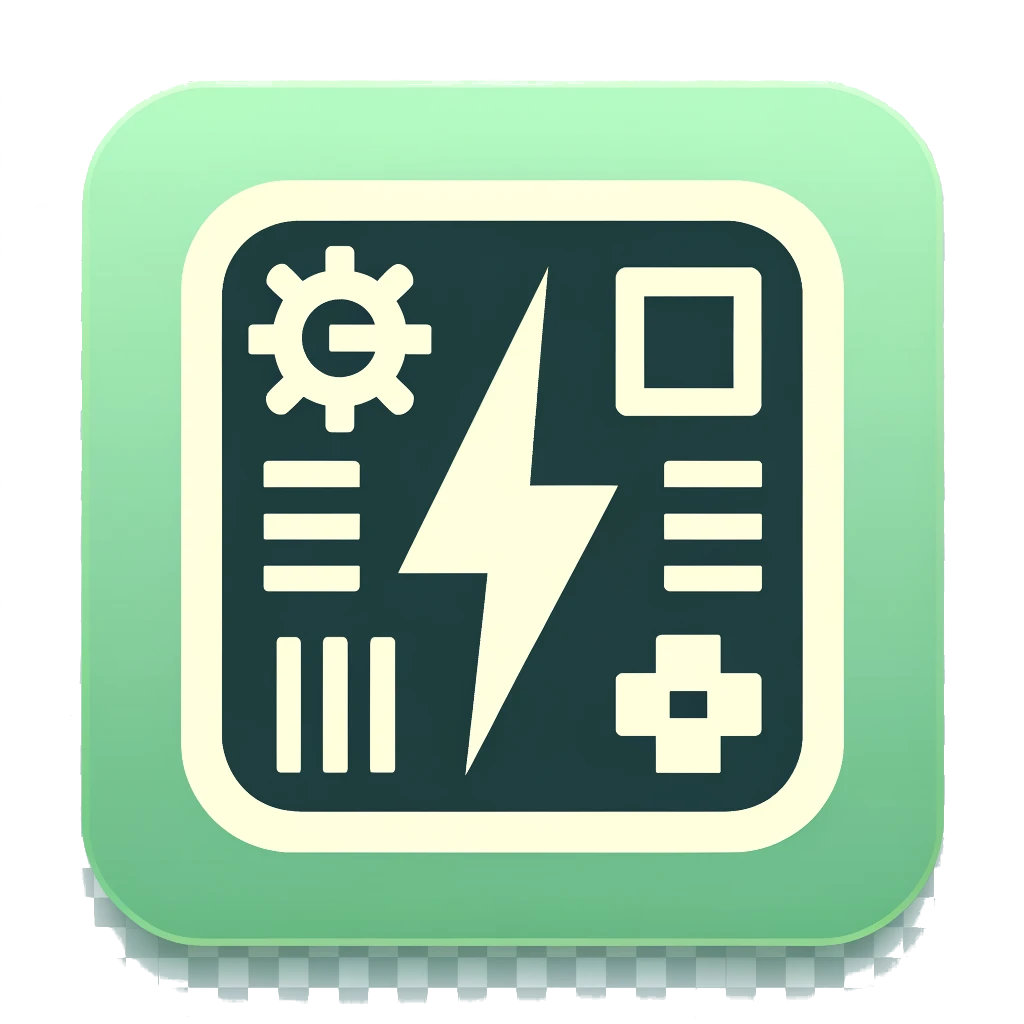 4
¿Qué necesitamos?
Las principales soluciones existentes sólo miden CPU/GPU y a veces RAM (sólo « cache »)
Scaphandre, 
Power Joola, 
Intel Power Toys, 
etc. 



Pero... También tenemos que tener en cuenta el almacenamiento (HD), la red (NET) y la memoria (RAM)

En [Alvarez, 2024], demostramos que a veces, el consumo de energía de la CPU es menor comparado con el consumo de RAM, HD o NET


[Alvarez, 2024] Hernán Humberto Alvarez Valera, Alexandre Maurice, Franck Ravat, Jiefu Song, Philippe Roose and Nathalie Vallès – Energy Measurement System for Data Lake: An Initial Approach – ACIIDS 2024  – Lecture Notes in Artificial Intelligence 14795 Part I – pp. 15-27  – Al Khaimah, UAE, 15-18 April 2024
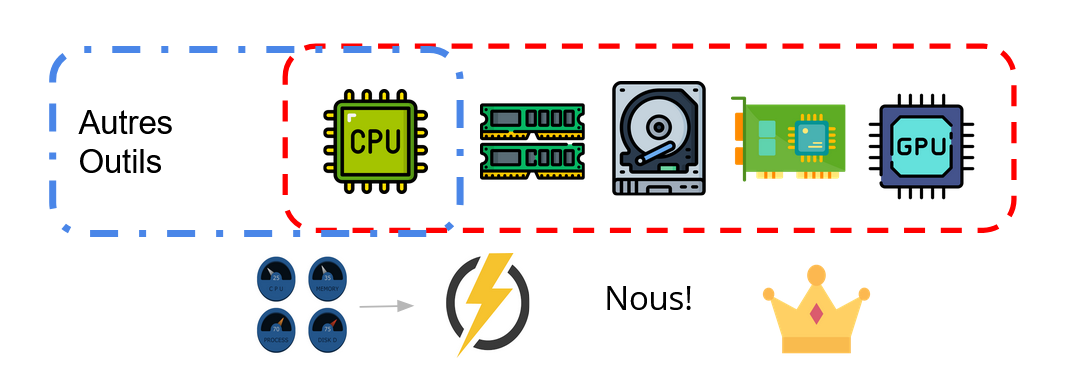 EcoFLOC
5
Origen de las investigaciones
Humberto Valera PhD (2022)

PISCO - An energy saving perspective for distributed environments: Deployment, scheduling and simulation with multidimensional entities for Software and Hardware

Prototipo: 
Simulador de Infraestructura (Datacenter, PC, Smartphone, etc.) + Redes
Despliegue dinámico de [MS]Servicios para disminuir el consumo global de energía.

1 patente internacional, varias transferencias tecnológicas
6
EcoFloc: Análisis preciso del consumo de aplicaciones
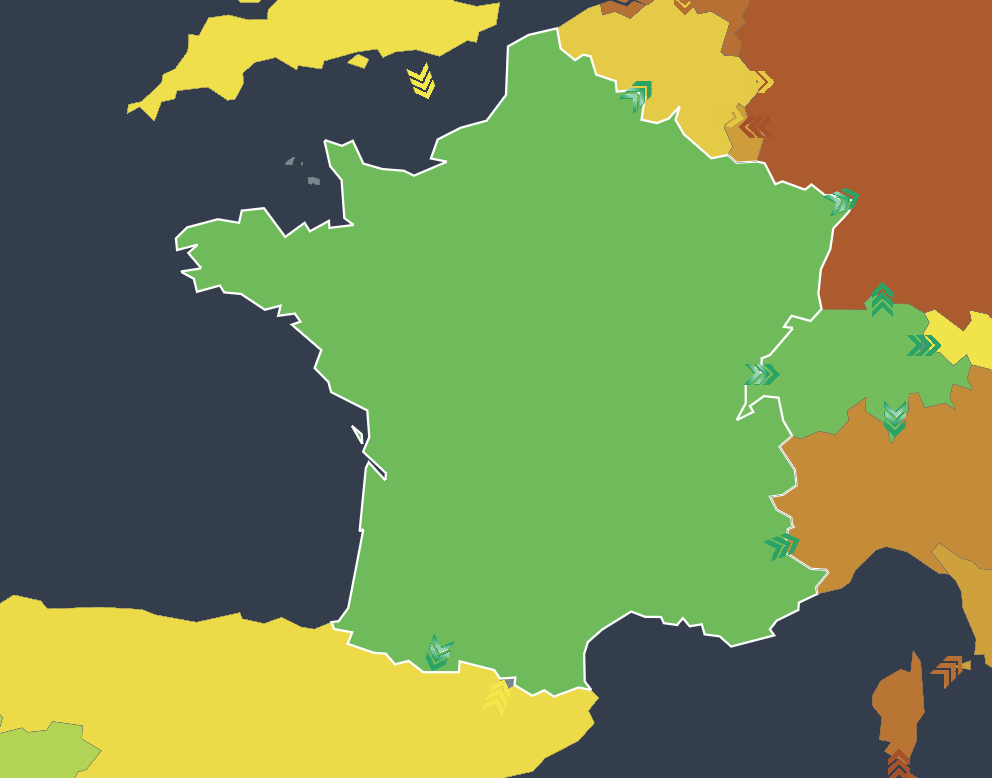 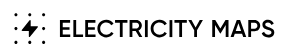 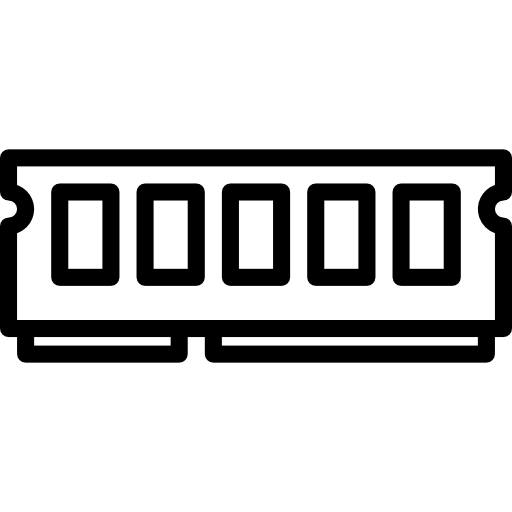 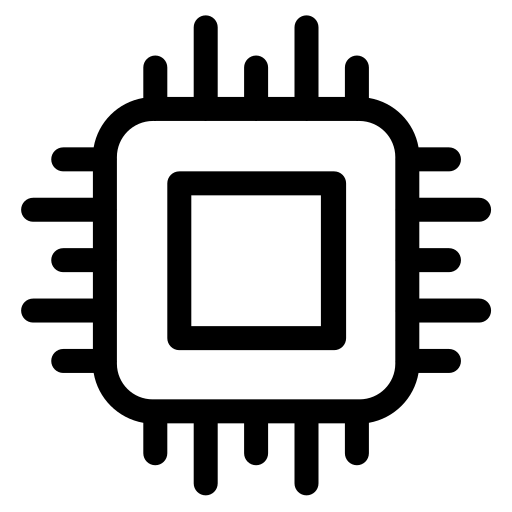 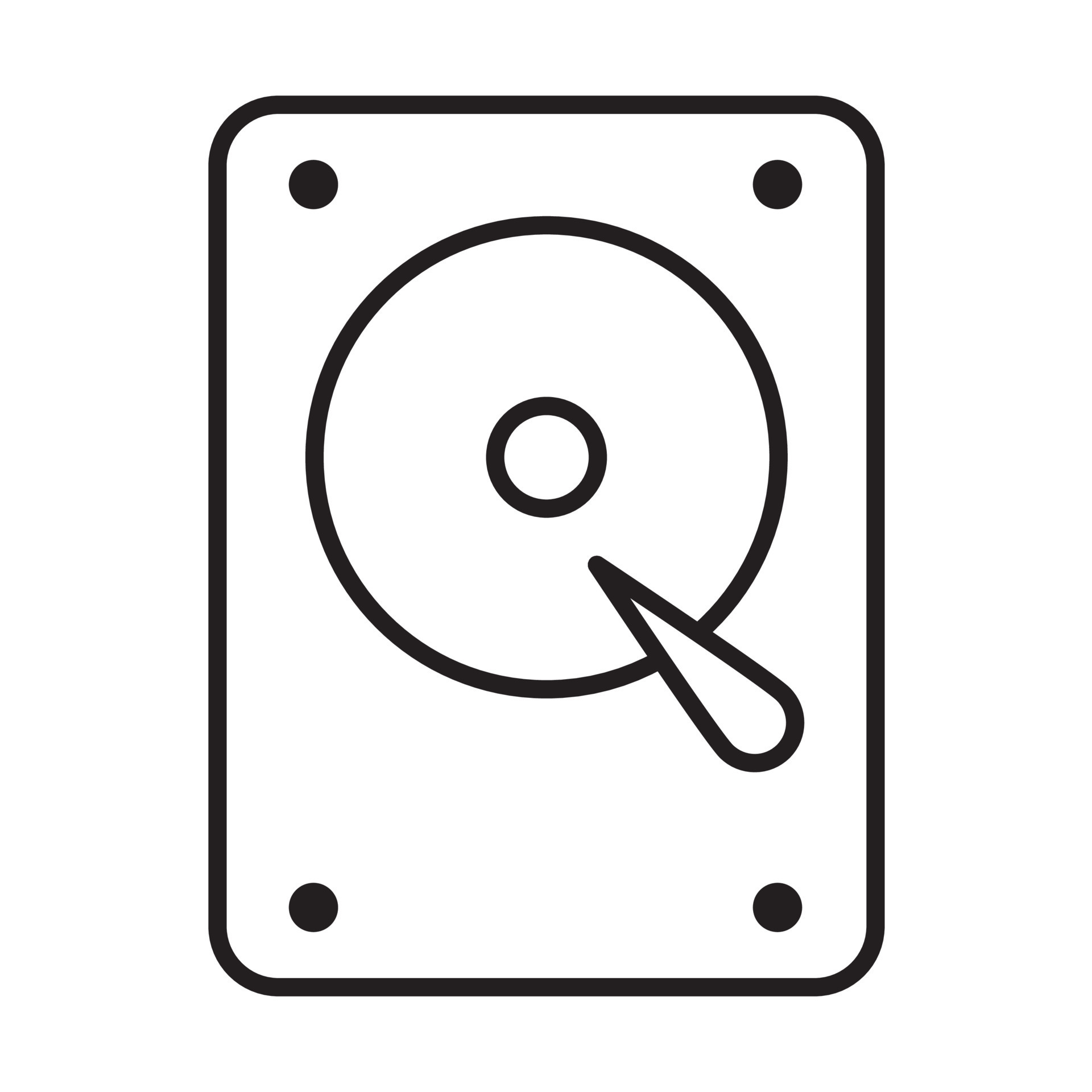 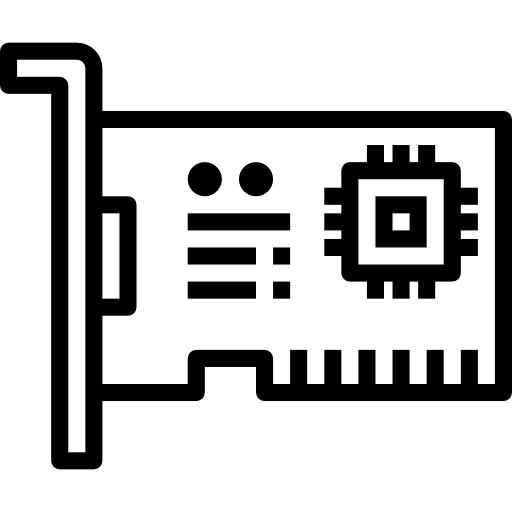 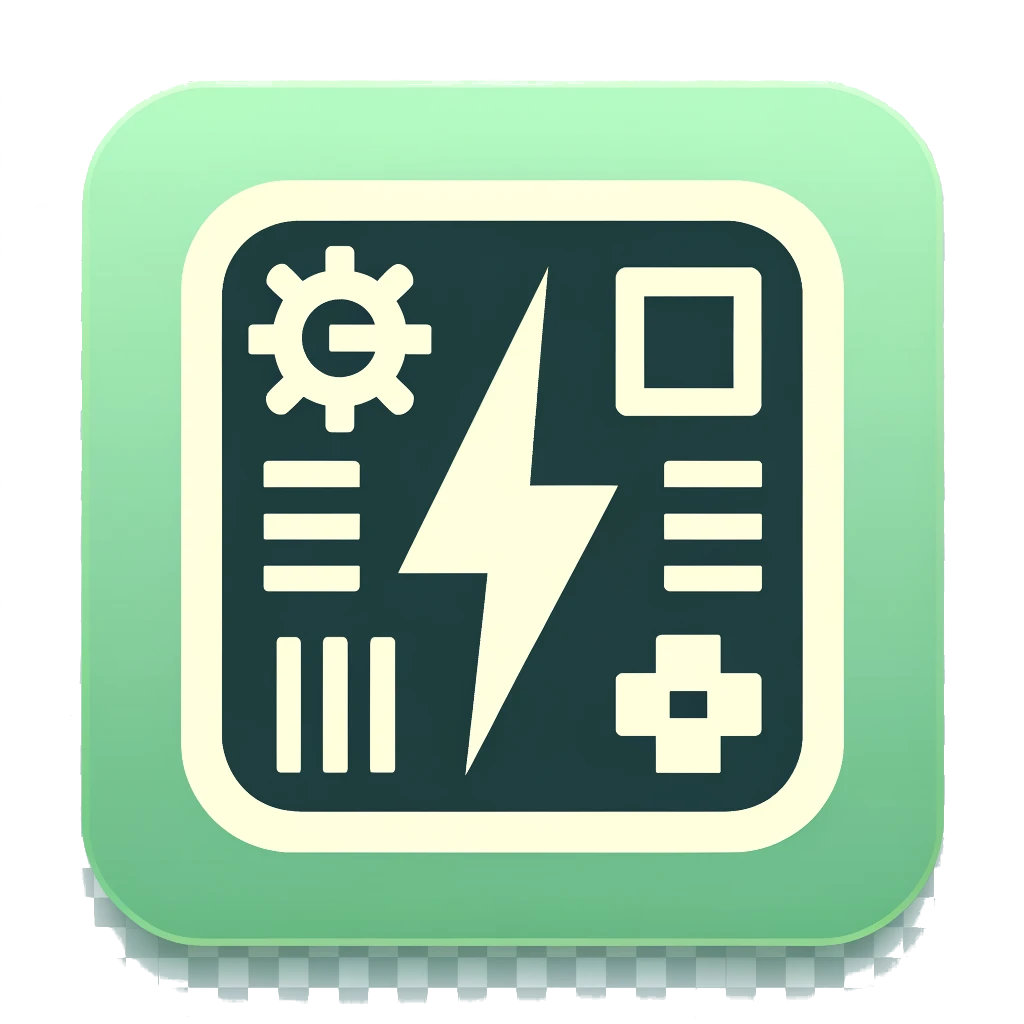 Watt
g CO2 / €
CPU/GPU     HD              NET              RAM
7
Medidas
Frecuencia, voltaje, tiempo de CPU permitido

# Número de operaciones (lectura, escritura)

Tasa de datos (lectura, escritura)

Tasa de datos (lectura, escritura)

Frecuencia, voltaje, tiempo de CPU permitido
PID                                                                          
                                                                                
App Name
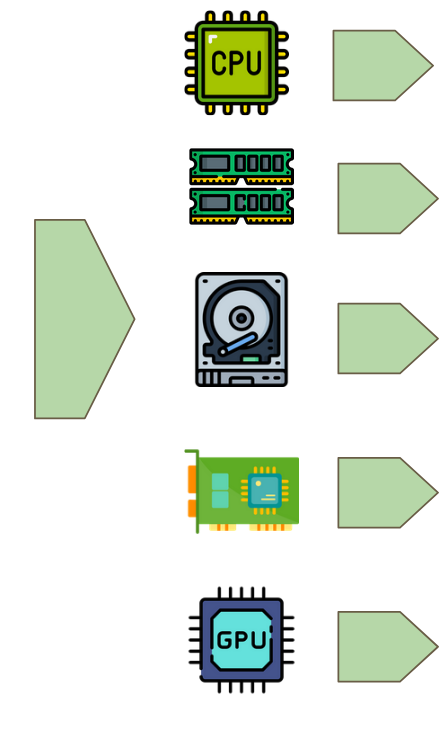 8
Ejemplo de análisis: Data Lake Benchmark
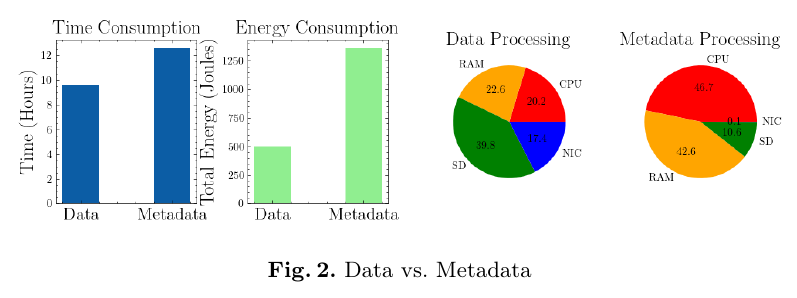 9
Análisis del paralelismo
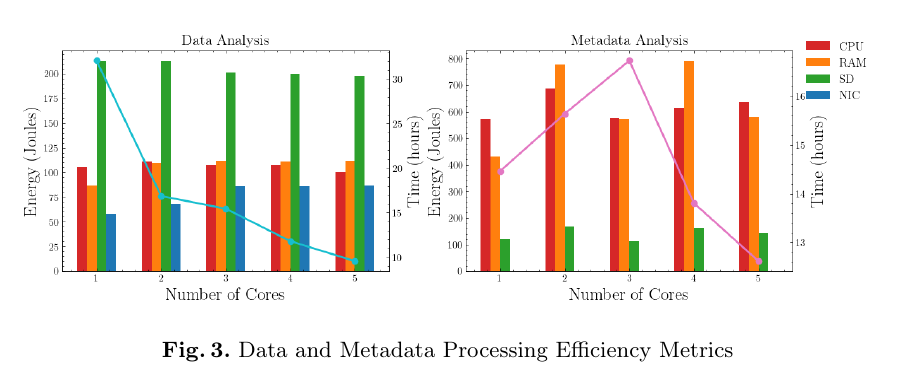 10
[Speaker Notes: L'état un peu chaotique des résultats est dû à des traitements parallèles avec des dépendances (vars, résultats) entre les threads. Avec 3 cores c'est le pire, car c'est il y a un non partage de cache entre les deux cores et le troisième...on force l'exécution de DLBechn+ dans les 3 premières cores (affinité de processus - taskset). Ici, l'énergie ne monte pas car apparemment, il y a des états idles de qq threads à cause des dépendances. Avec 4 cœurs les caches sont mieux partagés. Avec 5, est pas pair, mais apparement il n'y a pas de dépendances pour la 5eme thread configuré dans DLBench+.]
EcoFloc
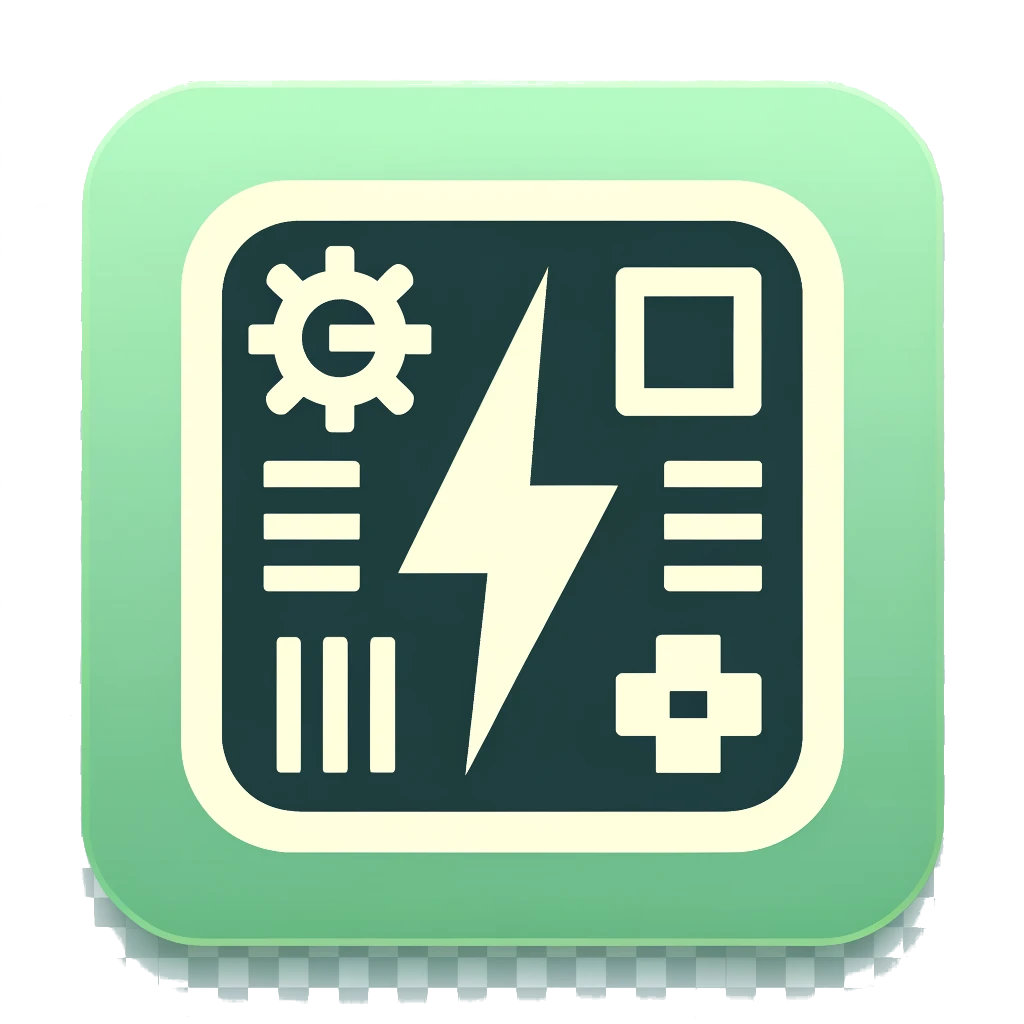 Permite medir:
Consumo de RAM, NET, SD, CPU/GPU consumption
Para 
Applicaciones
Proceso or conjunto de proceso

Durante un periodo determinado
En funcionamiento
11
EcoFloc
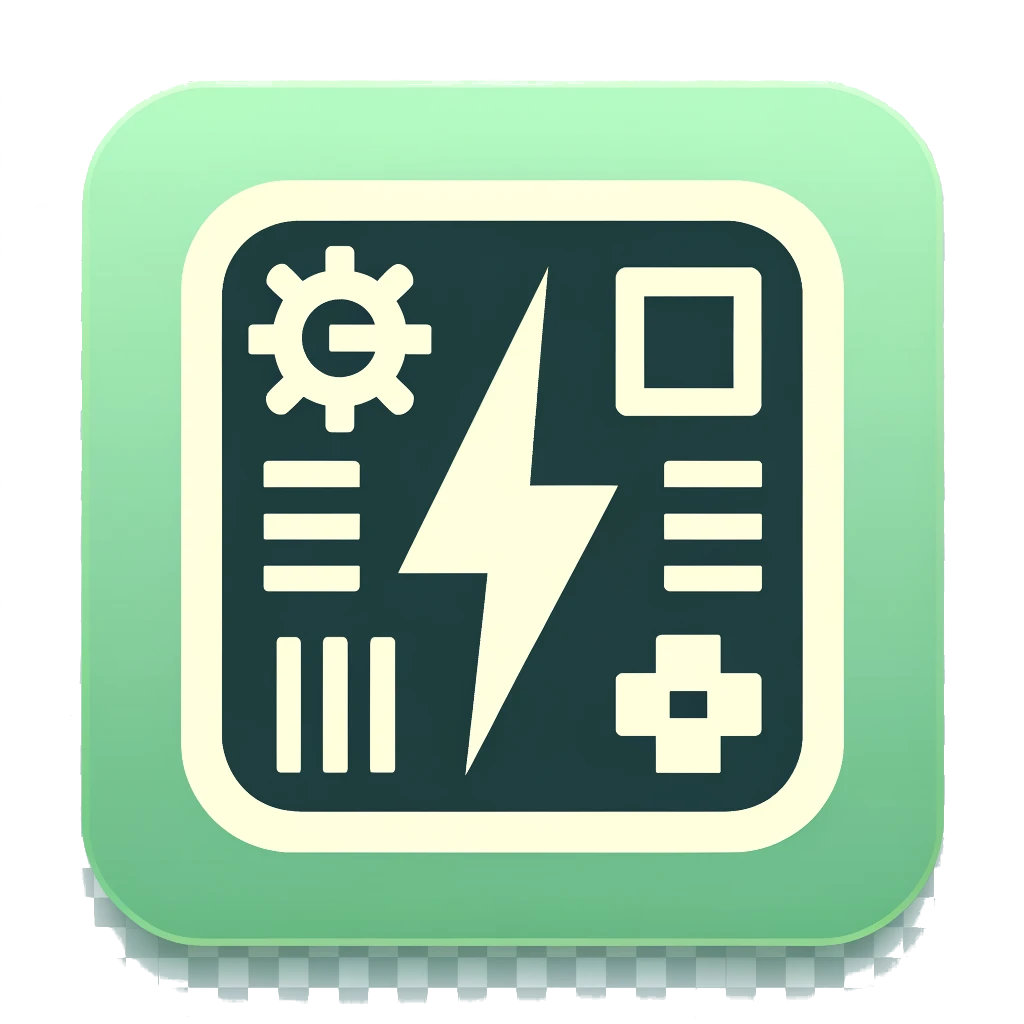 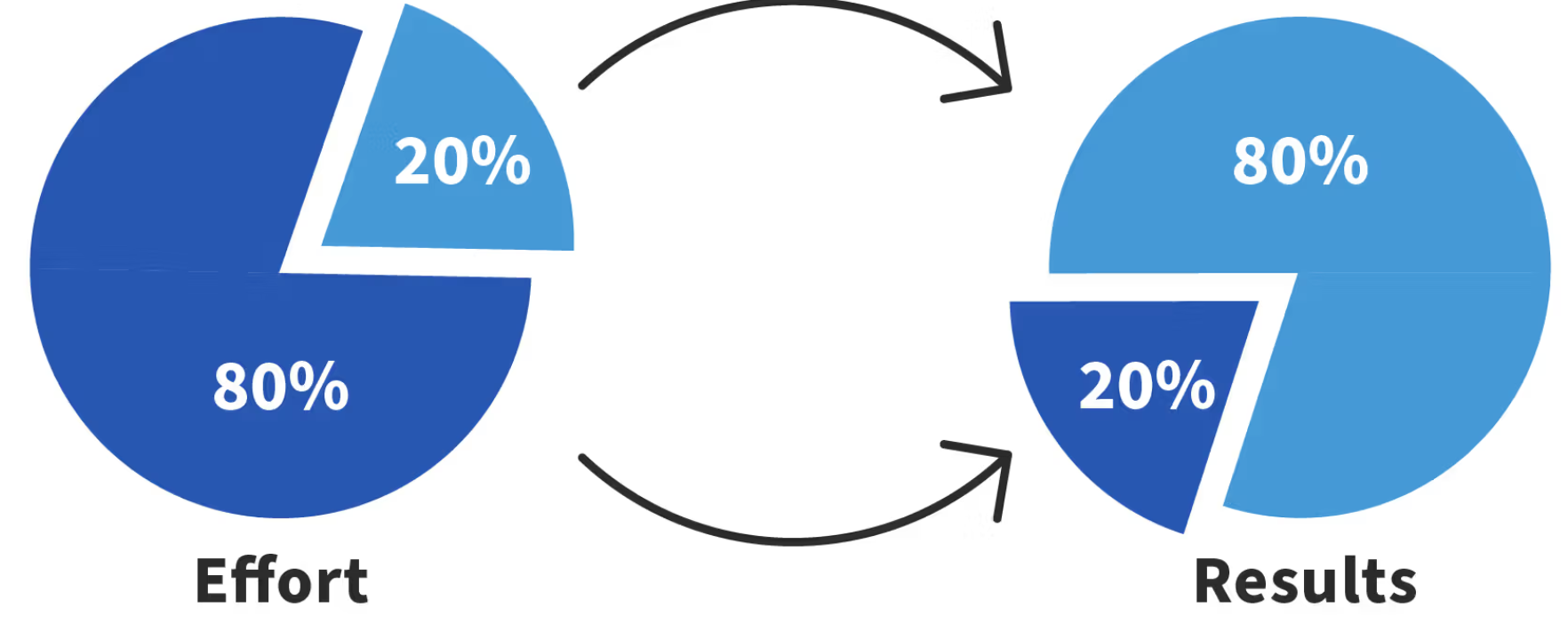 Open Source
https://github.com/labDomolandes/ecofloc


Permite centrarse en los principales aspectos del consumo
Ley de Pareto
Ayuda a empresas y desarrolladores a mejorar los aspectos energéticos de sus aplicaciones.
Participa en las obligaciones legales de algunos países para reducir su impacto en el carbono
12